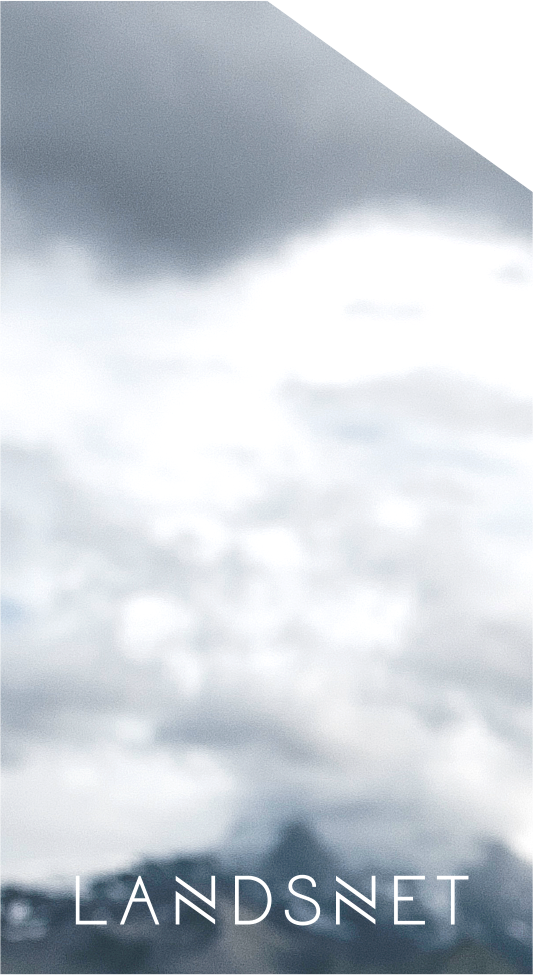 Eftir óveðrið
Hvernig tryggjum við raforkuöryggi til framtíðar
Gnýr Guðmundsson
Yfirmaður áætlana og greininga í raforkukerfinu

Fundur í verkefnaráði Suðurnesjalínu 2
28. janúar 2020
Veikleikar kerfisins koma í ljós
Óveðrið í desember 2019 afhjúpaði ýmsa veikleika í flutnings- og dreifikerfum rafmagns
Stór hluti landsins varð fyrir einhverjum áhrifum truflana á afhendingu orku 
Norðurland varð verst úti, en aðrir landshlutar urðu einnig fyrir áhrifum
Þrátt fyrir allt, þá sluppum við ótrúlega vel
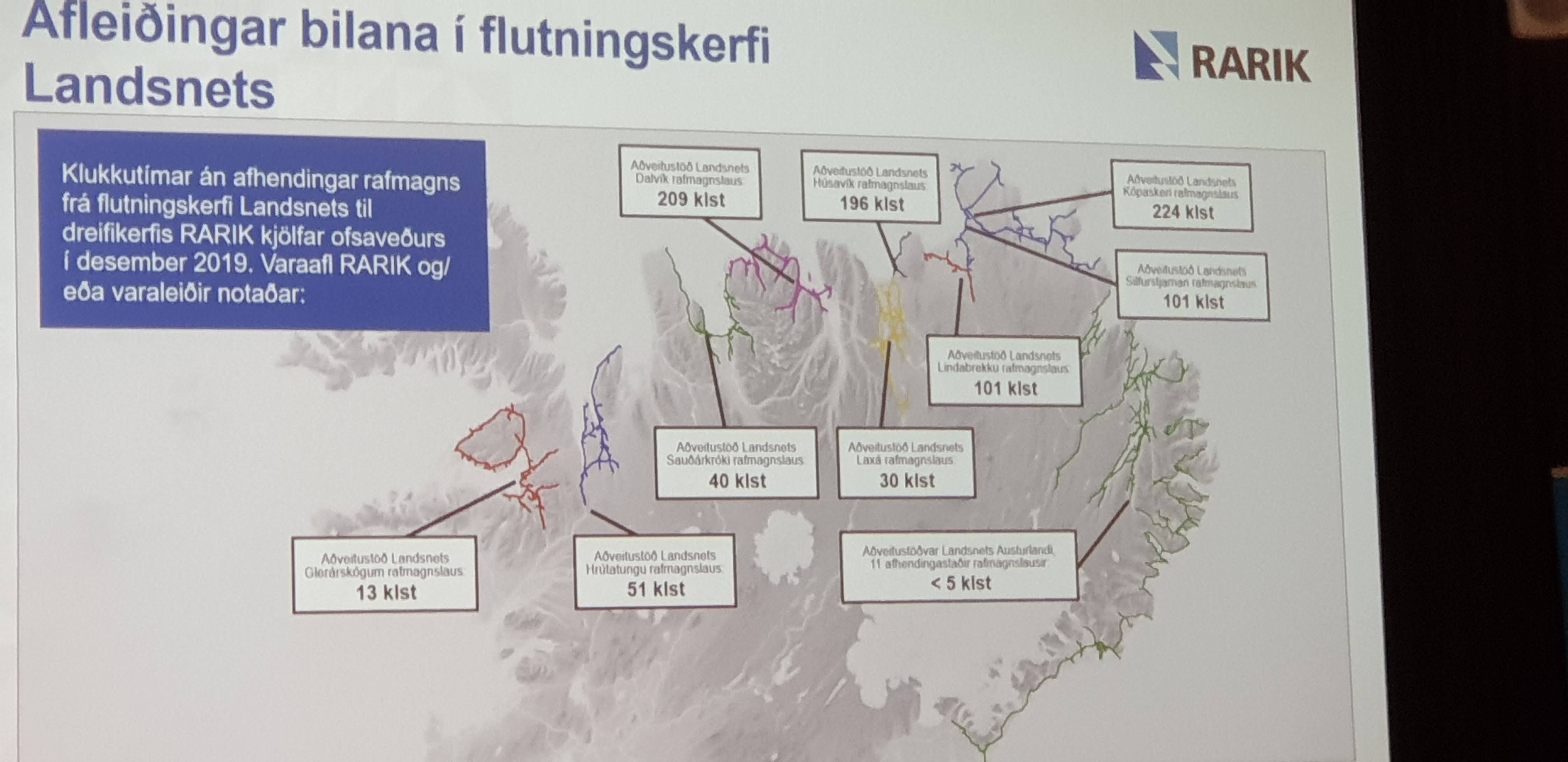 Hvernig var undirbúningi háttað
Rauð viðvörun og allar áætlanir virkjaðar
Aðgerðarstjórnun undirbúin
Þjónustuaðilar og verktakar í viðbragðsstöðu
Ákveðin tengivirki mönnuð
Mönnun stjórnstöðvar og lykilkerfa aukin
Tæki og efni
Sérútbúin tæki og bifreiðar undirbúin
Varahlutastaða yfirfarin
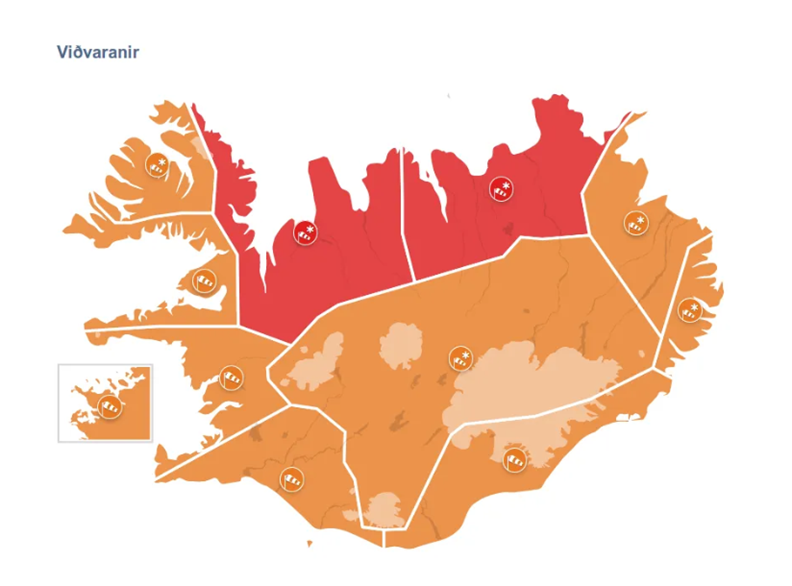 Afhendingaröryggi á landsbyggðinni víða ábótavant
Byggðalínan rofnaði á nokkrum stöðum
Geislatengdir afhendingarstaðir fóru út
Varaaflsmál ekki í lagi
Selta skapaði vandamál í tengivirkjum
Akureyri og Skagafjörður héngu inni, á bláþræði
Bakki fór út í tæpa 3 tíma vegna ísingar
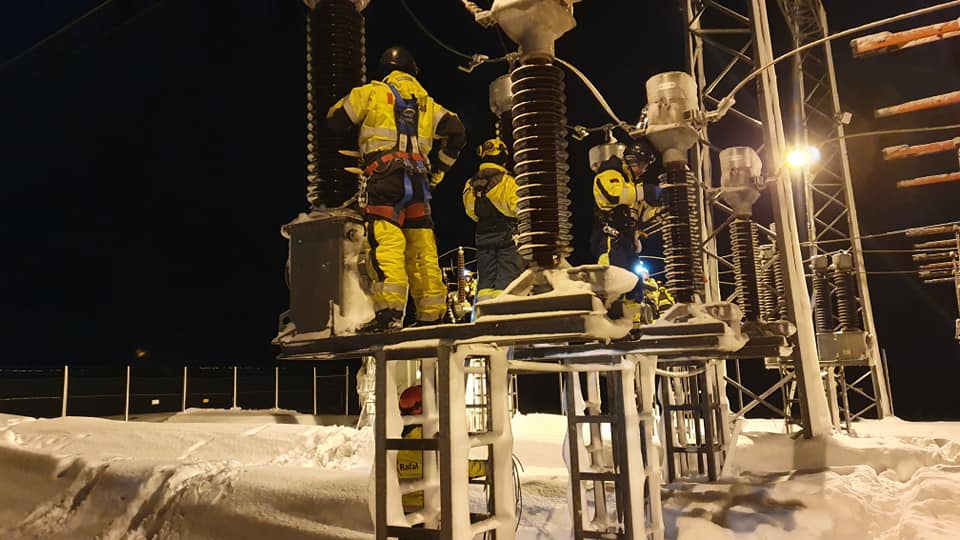 Hvert er framhaldið
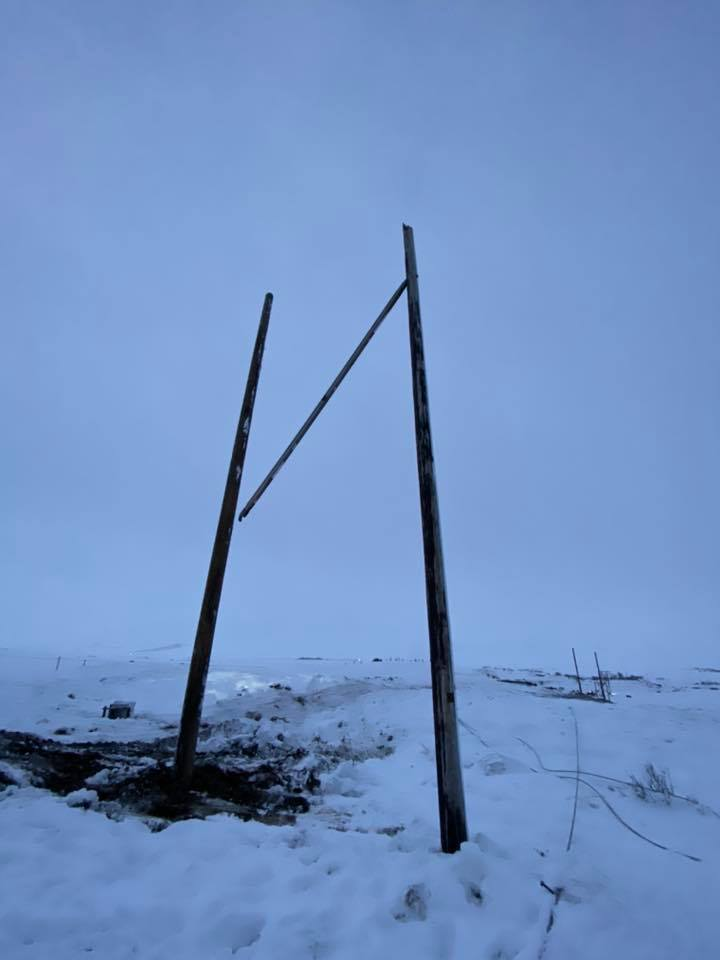 Innviðauppbygging hefur setið á hakanum á Íslandi síðustu ár
Afhendingaröryggi er æ mikilvægari þáttur í lífsgæðum fólks
Núverandi kerfi stenst ekki þær öryggiskröfur sem við gerum
Halda þarf í við þróun byggðar og atvinnulífs
Auka þarf skilvirkni til að hámarka arðsemi
Svæðisbundin rýmd í raforkukerfinu hefur bein áhrif á þróun lífskjara
Það er stefna stjórnvalda
N-1 (2030 og 2040)
[Speaker Notes: Áhættumat verður notað við landshlutagreiningar, innlegg í forgangsröðun]
Helstu áherslur í uppbyggingu
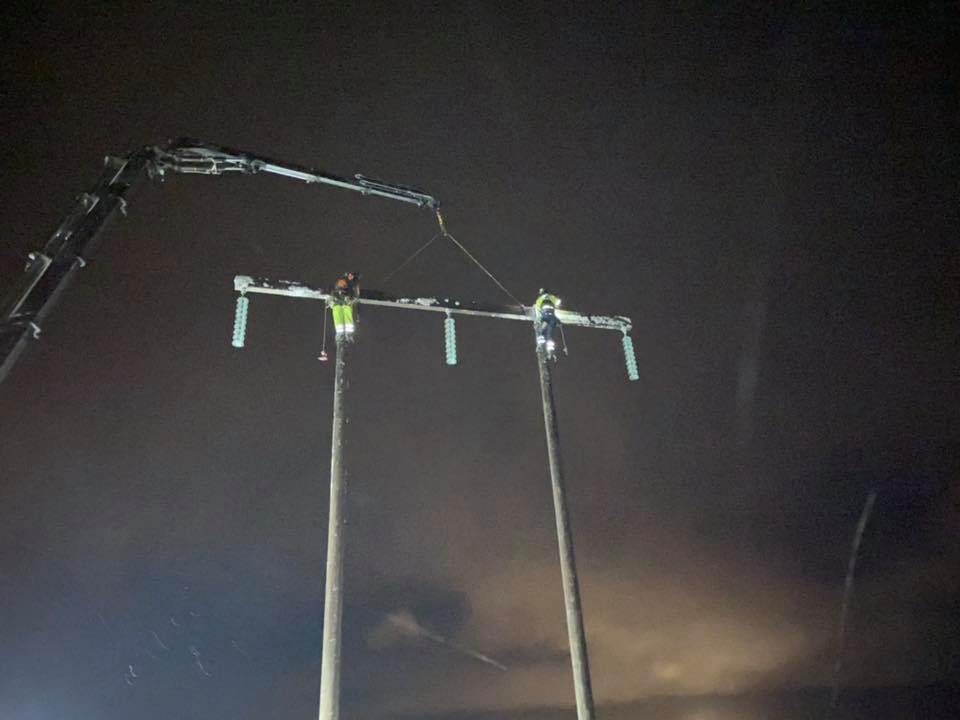 Meginflutningskerfi
Ný kynslóð byggðalínu
Styrkingar á SV landi
Endurnýjun – yfirbyggð tengivirki
Landshlutakerfi raforku
Tvítengingar afhendingarstaða
Endurnýjun eldri virkja - yfirbyggð tengivirki, strenglagning
Varaafl
Skilgreining á því hvar ábyrgð liggur
Kaup á færanlegu varaafli, taktísk staðsetning
Samráðshópur 6 ráðuneyta
Aðgerðaáætlun
Byggðalínan
Núverandi byggðalína var byggð á árunum 1972-1984
Tréstaurar að mestu leyti
Veldur flutningstakmörkunum á milli landssvæða
Hefur áhrif á afhendingaröryggi og skilvirkni
Stöðugleiki kerfisins ófullnægjandi
Truflanir valda aflsveiflum sem hafa víðtæk áhrif
Styður ekki við áætlanir um orkuskipti
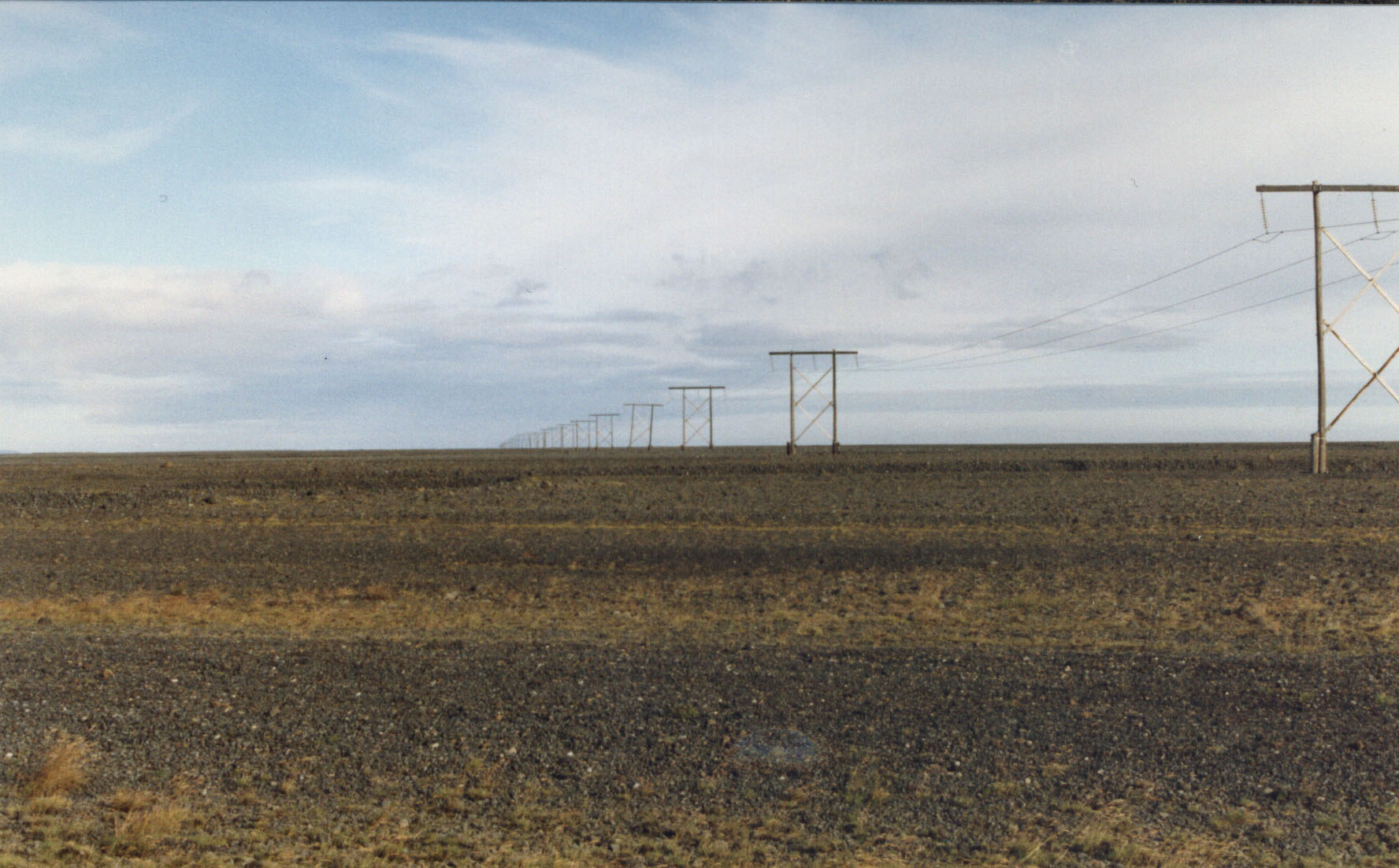 [Speaker Notes: Smávirkjanir: Mikið af hugmyndum í gangi,
Ekkert heildaryfirlit til staðar. 
Við erum búin að tala við OS, RARIK, Sveitarfélög og 
Mikil vitneskja til staðar um vindorkuhugmyndir innan landsnets
Súlur sína mögulegt flæði á milli landshlutaq]
Ný kynslóð byggðalínu
Gerð úr stálmöstrum
Brotnar síður en tréstauralínur þrátt fyrir ísingu
Tengir saman landshluta
Flutningsgeta fullnægjandi
Aukið afhendingaröryggi
Minni líkur á eyjarekstri 
Eykur möguleika á fjölbreyttri orkuframleiðslu
Vindorka
Fjölbreytt staðsetning
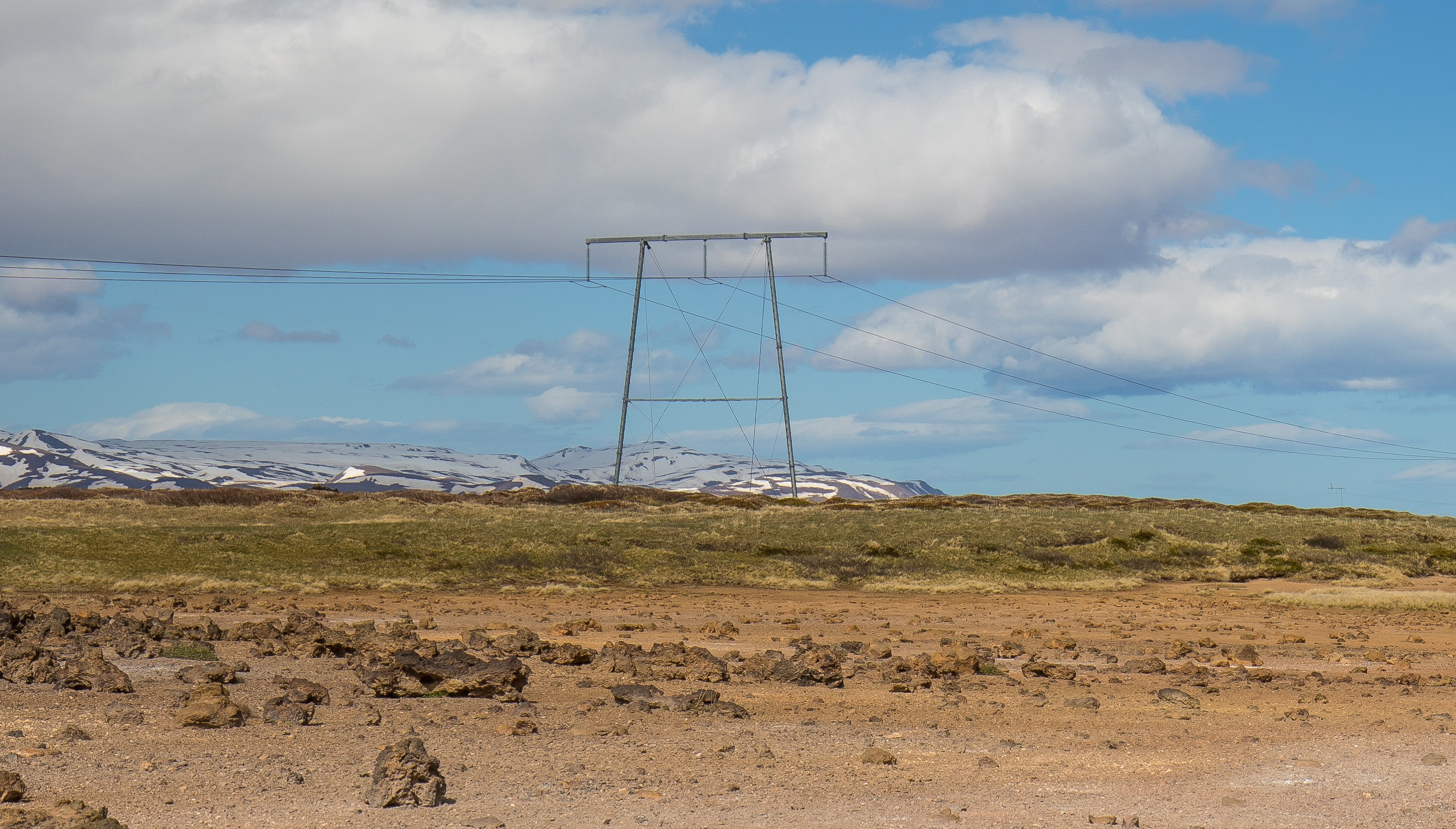 [Speaker Notes: Smávirkjanir: Mikið af hugmyndum í gangi,
Ekkert heildaryfirlit til staðar. 
Við erum búin að tala við OS, RARIK, Sveitarfélög og 
Mikil vitneskja til staðar um vindorkuhugmyndir innan landsnets
Súlur sína mögulegt flæði á milli landshlutaq]
Staðan á SV horninu
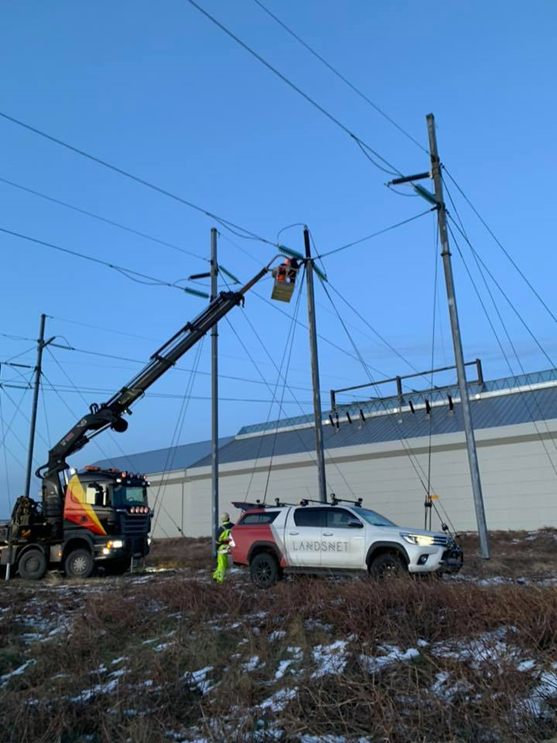 Flöskuhálsar inn til höfuðborgarinnar
132 kV tenging á Suðurnes hefur neikvæð áhrif á afhendingaröryggi
Útitengivirki sem skapa ákveðna hættu
[Speaker Notes: Smávirkjanir: Mikið af hugmyndum í gangi,
Ekkert heildaryfirlit til staðar. 
Við erum búin að tala við OS, RARIK, Sveitarfélög og 
Mikil vitneskja til staðar um vindorkuhugmyndir innan landsnets
Súlur sína mögulegt flæði á milli landshlutaq]
Kerfisáætlun Landsnets 2019-2028
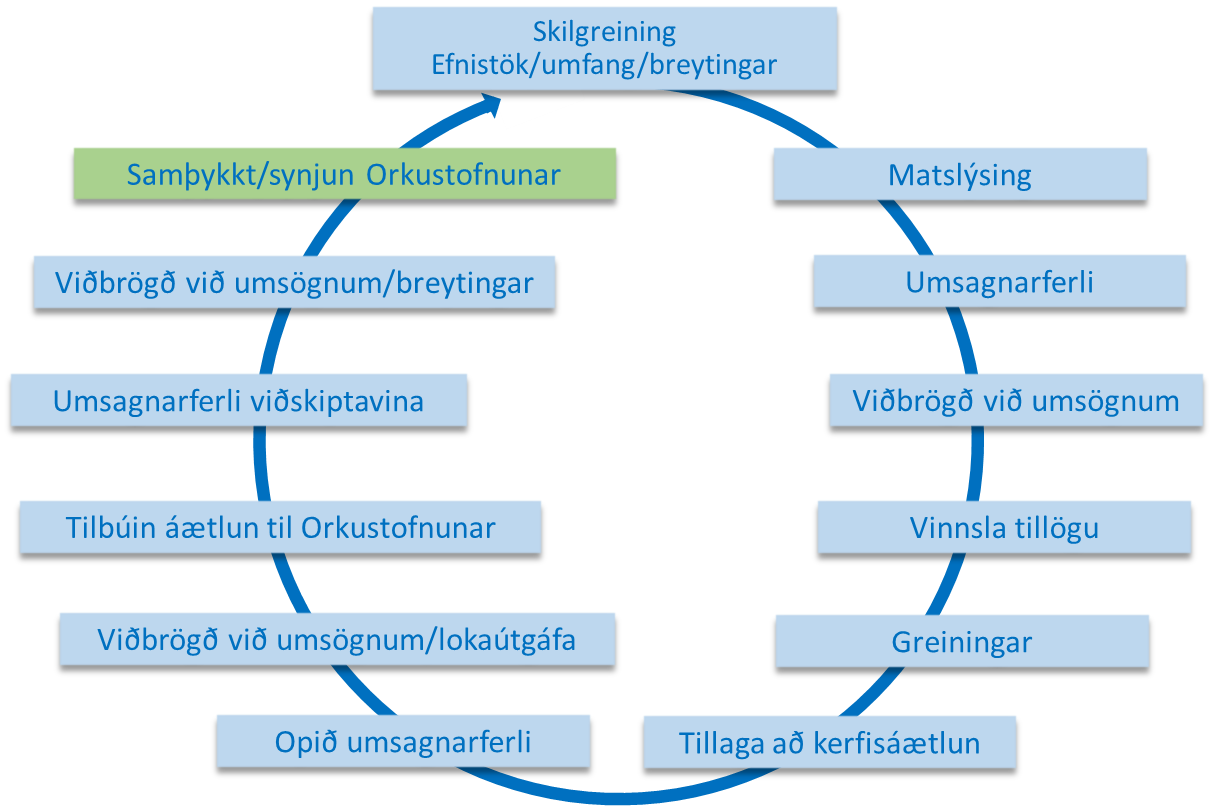 Er á lokametrum samþykktar hjá  Orkustofnun

Samkvæmt raforkulögum þarf að gefa út kerfisáætlun árlega
Langtímaáætlun (10 ára) um þróun meginflutningskerfis
Framkvæmdaáætlun til þriggja ára (heimilar framkvæmdir)
Kerfisáætlun fellur undir lög um umhverfismat áætlana
Umhverfisskýrsla – opið umsagnarferli
Mat á umhverfisáhrifum valkosta byggt á fyrirliggjandi gögnum
Undanfari mats á umhverfisáhrifum framkvæmda
10 ára áætlun um þróun meginflutningskerfis
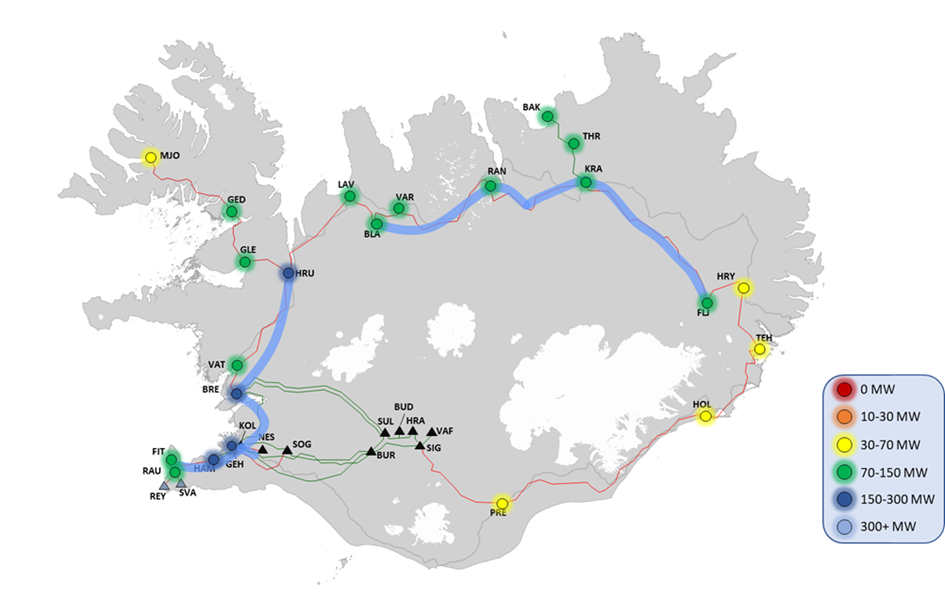 Verkefni í meginflutningskerfi á 10 ára áætlun
Samtengingar á Norður og Austurlandi, 3 línur
Tengingar í tengslum við höfuðborgarsvæði, 4 verkefni
Tenging frá Hvalfirði að Hrútafirði
Fyrri áfangi í samtengingu landshluta
[Speaker Notes: Kröflulína 3
Hólasandslína 3
Blöndulína 3
Suðurnesjalína 2
Lyklafellslína 1
Brennimelur - Geitháls
Hellisheiði – Geitháls]
Framkvæmdaáætlun 2020-2022
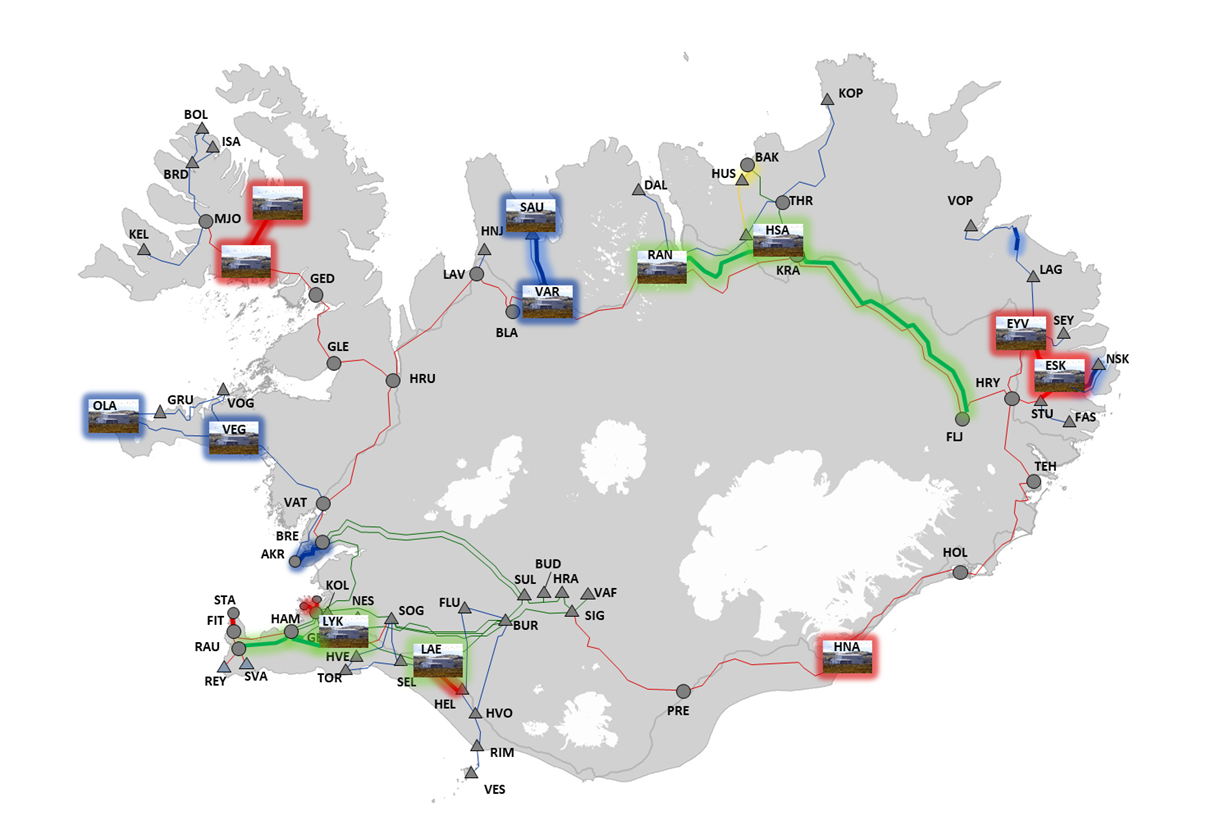 Fjórar stórar línuframkvæmdir í meginflutningskerfinu
13 ný tengivirki víðs vegar um landið
Tveir nýir afhendingarstaðir
Ný fæðing inn á Suðurlandskerfið
Breytingar á Höfuðborgarsvæðinu
Styrkingar í svæðisbundnu flutningskerfunum
Endurnýjunarverkefni
Ný kynslóð byggðalínu
Leiðin að skýrast
Samtenging frá Suðurnesjum til Austurlands
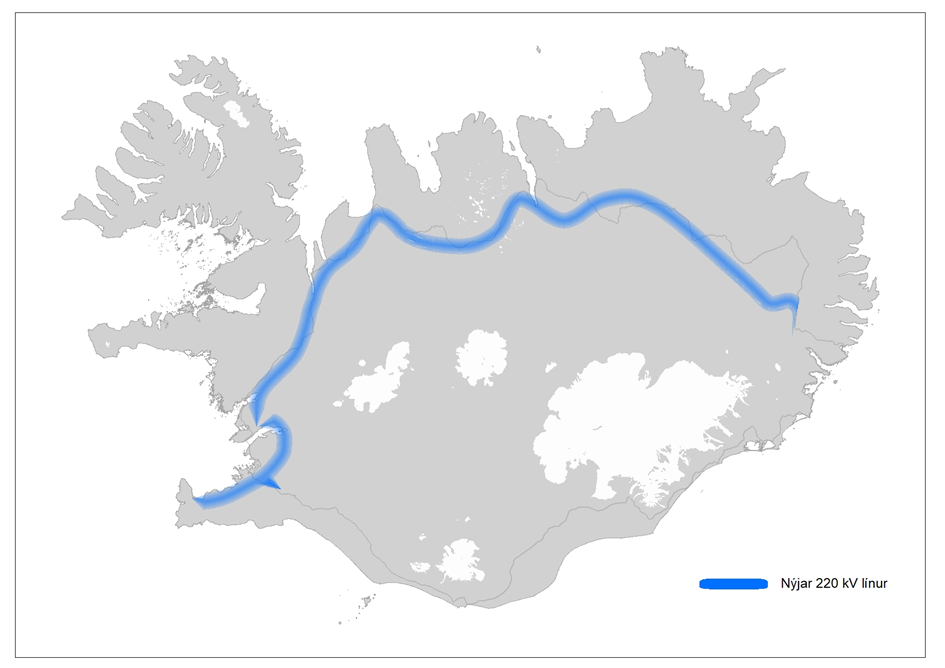 Áframhaldandi uppbygging
Suðurstrandaleið
Hálendisleið
AC/DC
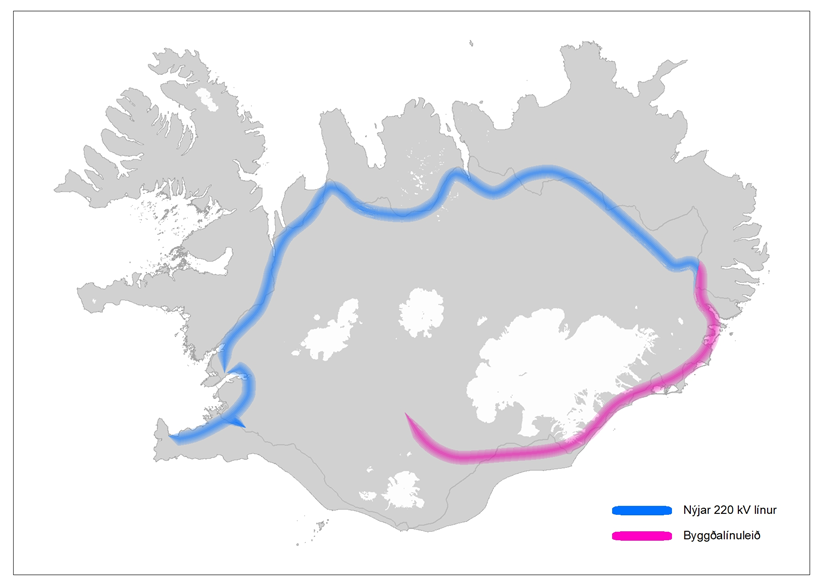 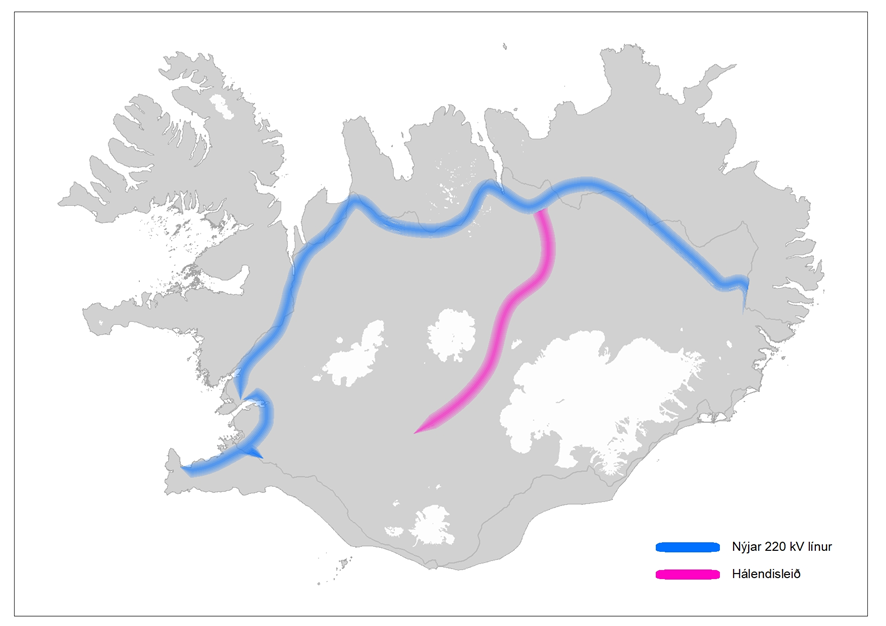